Дроби
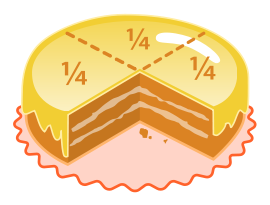 Уроки в школе
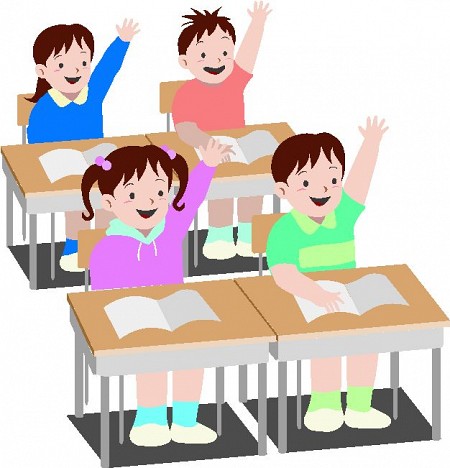 Посещение спортзала
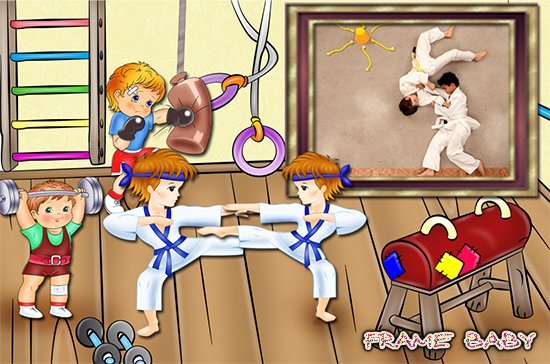 Подготовка к урокам
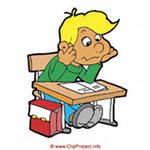 Ночной сон
Сформулируйте тему урока
Нахождение части от числа
Определите цель на урок
Потренироваться в решении задач
 на нахождении части от числа.
Задача № 3
900 м
Ш
Д
?
?
90 м/мин
70 м/мин
План
1. Расстояние 1 участка
2. Время прохождения 1 участка
3. Расстояние  2 участка
4. Время прохождения 2 участка
5. Время от школы до дома
45 мин
30 мин.
12 мин.
15 мин.
Д.
Ш.
?
9 ч.
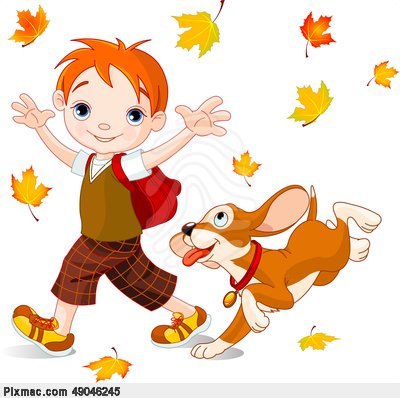 Самостоятельная работа
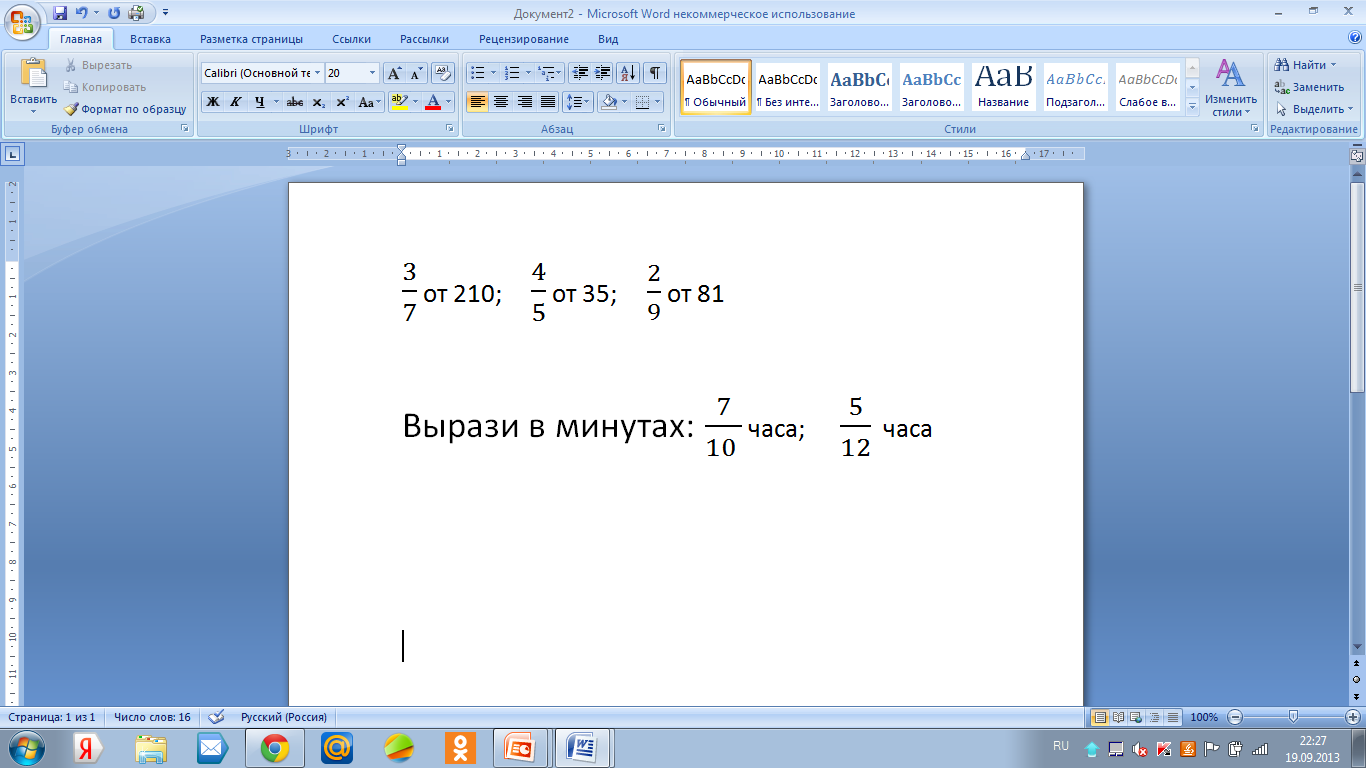